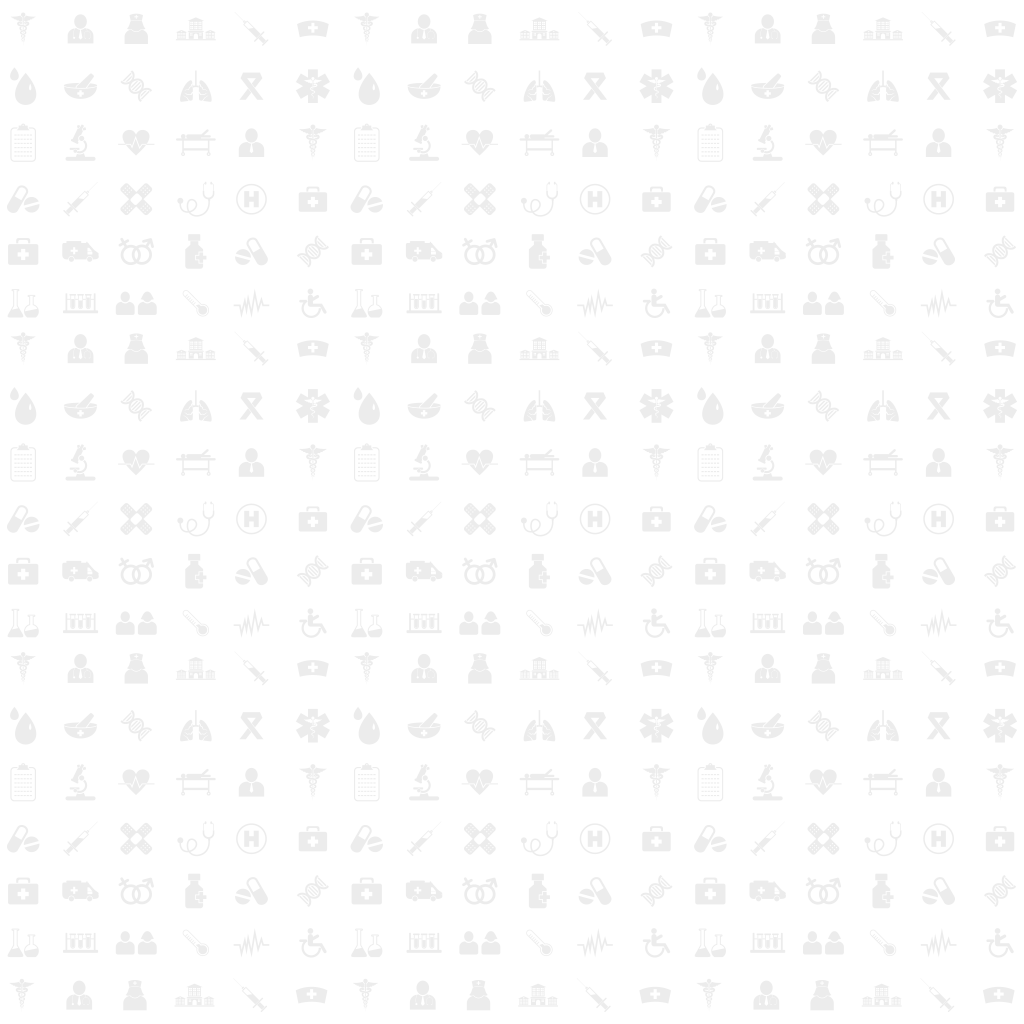 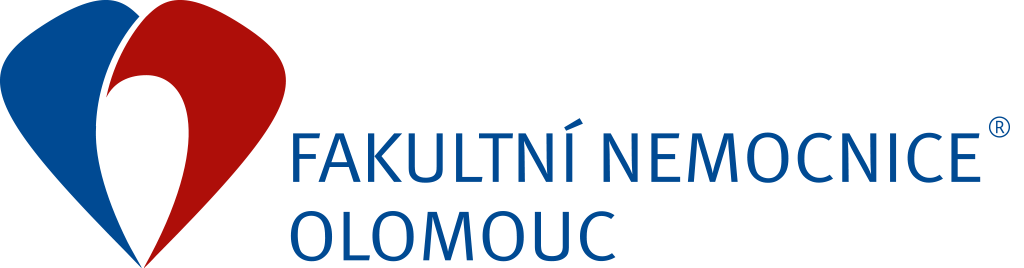 Porada vedení FNOL 
02.07.2019
Jaroslav Lhoťan
Porada vedení FNOL 02.07.2019
Zákonem č. 32/2019 Sb. došlo s účinností od 1. 7. 2019 ke zrušení tzv. karenční doby a náhrada mzdy (platu) se bude poskytovat i v prvních 3 dnech trvání dočasné pracovní neschopnosti. 
 
 
Jako určitá kompenzace za zrušení karenční doby se sníží sazby pojistného na nemocenské pojištění o 0,2 % . Sazby pojistného na sociální zabezpečení s tak účinností od 1. 7. 2019 budou u zaměstnavatele činit 24,8 % (nyní 25 %) z vyměřovacího základu, z toho 2,1 % (nyní 2,3 %) na nemocenské pojištění, 21,5 % na důchodové pojištění a 1,2 % na státní politiku zaměstnanosti.
www.fnol.cz
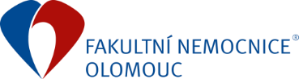 Porada vedení FNOL 02.07.2019
Srážky ze mzdy, exekuce - změna od 1.6.2019

Od 1. 6. 2019 došlo ke změně ve výpočtu částky, nad kterou se zbytek čisté mzdy sráží bez omezení. Podle § 278 OSŘ nesmí být povinnému sražena z čisté mzdy tzv. „základní částka“, kterou stanoví vláda nařízením. Podle NV 595/2006 Sb. se při výpočtu nezabavitelných částek použije

 částka ŽM jednotlivce 3 410 Kč
 částka normativních nákladů na bydlení pro jednu osobu 6 233 Kč

Základní částka, která nesmí být sražena povinnému je 6 428,67 Kč (2/3 z 9 643) a základní částky na osoby, kterým je povinen poskytovat výživné 1 607,17 Kč (1/4 z 6 428,67). 

Částka, nad kterou se zbytek čisté mzdy sráží bez omezení, činí od 1. června 2019 dvojnásobek součtu částky ŽM a normativních nákladů na bydlení, tj. 2x (3 410 + 6 233) = 19 286 Kč. (Jen exekuce a insolvence pro výše příjmové zaměstnance) 

Pro FNOL – stále za telefony, bydlení a parkovné, srážíme nad 9.643) 
Kdo má exekuci a insolvenci, tomu nesrážíme dle „dohody o srážkách“ vůbec.
www.fnol.cz
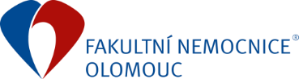 Porada vedení FNOL 02.07.2019
Odměny první pol 2019
KS 2019/2020: 
2% z tarifu všichni zaměstnanci
V průměru 4% dle výkonnosti

Mimo KS
Doplatky přednosta, primář, smluvní platy, 
MO - vrchní sestry, staniční sestry, vedoucí pracovníci THP
5% z tarifu lékaři 14 a 15 třída
www.fnol.cz
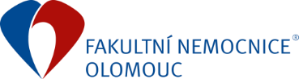 DĚKUJI ZA POZORNOST
FAKULTNÍ NEMOCNICE OLOMOUC
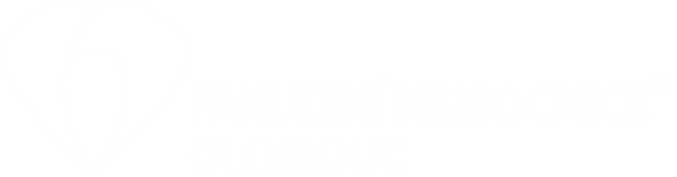